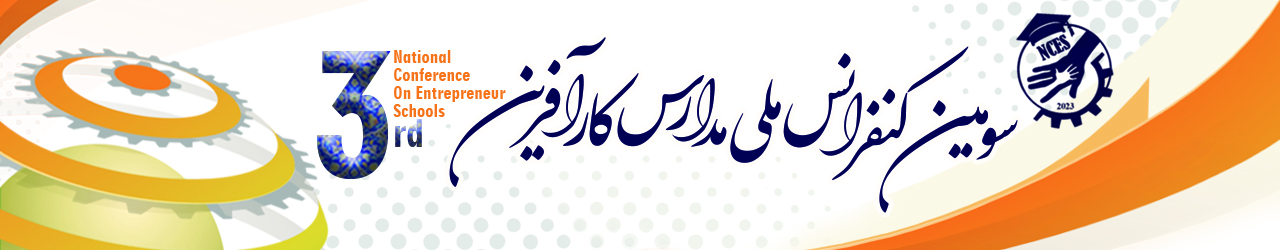 بسمه تعالی (لطفا در تمام متون پاور از فونت (ب نازنين pt. 16پررنگ) استفاده نمایید.
برای تیتر ها از فونت (ب نازنين pt. 18پررنگ) استفاده نمایید.
 به کلیه بخش های مهم مقاله به صورت خلاصه اشاره نمایید.
تعداد اسلاید ها بیش از 10 اسلاید نباشد.
مدت زمان ارائه مقاله 15 دقیقه می باشد. 
از همین کادر، رنگ قلم و فونت برای نگارش استفاده نمایید. 
ذکر نام و نام خانوادگی نویسنده / نویسندگان/ عنوان کامل مقاله ضروری است.
.
.
.
. 
.